Klinisch (verpleegkundig) redeneren
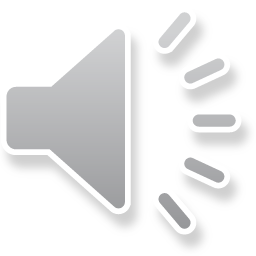 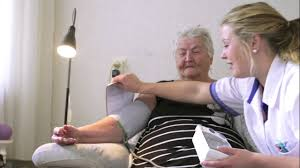 Doelen
De student kan vertellen wat klinisch redeneren inhoudt
Cyclisch verpleegkundig proces
VERPLEEGDOELEN BEPALEN
(VIA RUMBA/SMART)
VERPLEEGKUNDIGE DIAGNOSE STELLEN
(VIA PES)
VERPLEEGKUNDIGE ANAMNESE
(METHODISCH GEGEVENS VERZAMELEN)
VERPLEEGKUNDIGE ZORG EVALUEREN 
(PRODUCT- EN PROCESEVALUATIE)
VERPLEEGKUNDIGE INTERVENTIES en ACTIVITEITEN PLANNEN & UITVOEREN
(RAPPORTEREN)
De verpleegkundige als zorgprofessional…
Vult vooral zelfzorg aan
Handhaaft en stimuleert de zelfredzaamheid
Fungeert als spil in de totale zorgverlening 
Werkt methodisch vanuit een holistische mensvisie: 
Richt zich op lichamelijke, psychische en sociale aspecten van het menszijn in relatie tot de zorgverlening

Waarom maak je welke keuzes als zorgverlener?
Wat zijn jouw specifieke taken als zorgverlener?
Wat zijn jouw taken als coördinator van de zorg?
Fases verpleegkundig proces
Diagnostische fase
Methodisch gegevens verzamelen om zorgbehoeften in kaart brengen (via anamnese)
Stellen verpleegkundige diagnose (zorgproblemen benoemen)

Planningsfase
Formuleren verpleegdoelen
Kiezen verpleegkundige interventies

Uitvoerende fase
Uitvoeren verpleegkundige zorg
Monitoren en rapporteren

Evaluatiefase
Evalueren van verpleegkundige zorg
Bijstellen verpleegplan
Klinisch (of verpleegkundig) redeneren
Het continu procesmatig gegevens verzamelen en analyseren gericht op het vaststellen van vragen en (acute) problemen van de zorgvrager, en het kiezen van daarbij passende zorgresultaten en (crisis)interventies.
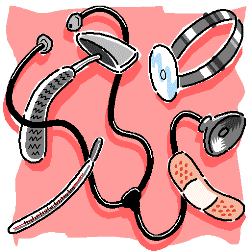 Klinisch redeneren = Verpleegkundig redeneren
Op methodische wijze
gegevens verzamelen & analyseren
Hoezo, meer hersenen aan het bed?
Gevraagd in de  zorgsector:
 Verpleegkundigen die het probleem van zorgvragers snel herkennen en die deskundig meedenken. 
Doel: verbeteren van de veiligheid van zorgvragers.
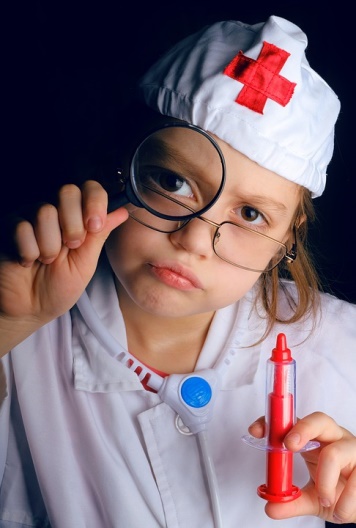 Voor wie, door wie?
Klinisch redeneren / verpleegkundig redeneren → nadenken over professioneel, methodisch handelen in de zorgsector. 

Je bekijkt de zorgvrager en zijn (actuele/voorgaande) situatie zorgvuldig 
je koppelt je observaties en interpretaties aan (medische) kennis
je redeneert welke stappen er genomen moeten worden
je ontwikkelt vaardigheden om die kennis goed te kunnen toepassen.
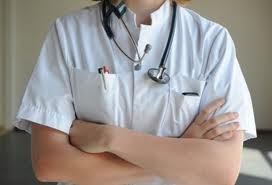 Rapportage aan de avonddienst….
Dhr. heeft pijn in de buik. Normale def. Kon verder niets bijzonders ontdekken. Maar even aankijken.
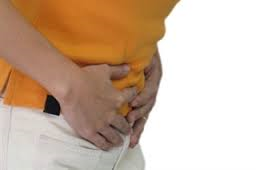 Hoe dan wel?Observeren, analyseren, argumenteren  en regisseren!
Kritieke situaties goed inschatten
 Relevante gegevens verzamelen en  interpreteren.
 Weten wanneer je een arts of andere deskundige moet inschakelen en deze tijdig inschakelen.
 Met de arts/deskundige en zorgvrager meedenken.
 Problemen systematisch verwoorden, analyseren en oplossen.
Noodzaak of luxe…Ben je het met onderstaande stellingen eens? Ga in gesprek met je medestudenten
Zorgsituaties zijn complexer aan het worden. 
De gemiddelde zorgvrager in de thuiszorg of in het verpleeghuis is ouder en zieker door co-morbiditeit en multi-morbiditeit.
Hulpmiddelen worden steeds technischer 

Van verpleegkundigen wordt verwacht dat ze op de hoogte  zijn van bijna alle (nieuwe) ziekten,  behandelingen en apparatuur. 
We beschouwen ons zelf vaak als 'de advocaat  van de zorgvrager’, dus willen we onze uitspraken, beslissingen en handelingen goed kunnen  onderbouwen.
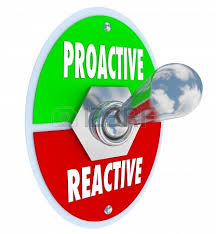 Redeneerhulpen bij klinisch redeneren
Om klinisch redeneren beter / goed onder de knie te krijgen is het handig om gebruik te gaan maken van diverse redeneerhulpen.
We gaan de komende weken in op de volgende methodische hulpmiddelen bij het klinisch redeneren:
MEWS (vitale functies, ook wel EWS genoemd)
AVPU (bewustzijn)
VALTIS (plotseling nieuwe klachten)
AMVIL (allergische reactie)
SCEGS (psychosociale klachten)
FAST (neurologische klachten - CVA)
EMV (bewustzijn)
ABCDE (acute en levensbedreigende situatie)
SIRS (sepsis)
ISBARR (informatie-overdracht, ook wel SBAR genoemd)
We beginnen met de MEWS: Modified Early Warning System
Met dit systeem worden de vitale functies van een zorgvrager objectief gemeten (parameters). Aan de verkregen waarden wordt een cijfer (= strafpunt) verbonden.
De som van deze strafpunten vormt een getal (= Early Warning Score) tussen de 0 – 18.
Hoe hoger het getal → hoe slechter de vitale functies → hoe sneller moet worden gehandeld. 
Indien deze EWS 3 of meer bedraagt, dient direct actie te worden ondernomen: inroepen arts
Bij een score van EWS 1-3 zou de actie kunnen zijn dat over een uur nogmaals de score wordt bepaald, om zo vooruit- of achtergang te kunnen monitoren.
Puntentelling MEWS
Wat is het doel van de MEWS?
Verhogen cliëntveiligheid 
Professionele communicatie
Systematische benadering
Volledige informatie over vitale functies
Tijdsbesparing bij overdracht
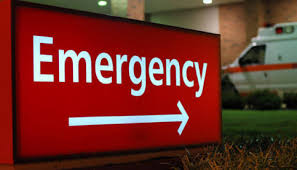 Casus - MEWS
Een cliënt is minder aanspreekbaar, ziet wat witjes en lijkt zweterig.

Je hebt de volgende controles genoteerd:
Pols			: 105				
Systole		: 90				
Ademfrequentie	: 22				
Temperatuur		: 38,0 C			
Bewustzijn		: reageert op aanspreken	
Saturatie		: 93%

Reken maar uit!
Waar denk je aan?
Wat ga je nu doen?
Uitleg testen bewustzijn: AVPU
Andere redeneerhulpen: het VALTIS-MODEL
Dit model is heel geschikt om een situatie te analyseren waarin een zorgvrager plotseling nieuwe klachten aangeeft. Het is een methode om de klachten heel goed te specificeren.
V	= voorgeschiedenis
A	= aard van de klacht
L	= lokalisatie
T	= tijd
I	= intensiteit
S	= samenhang
Casus - VALTIS
Mevrouw S. is gisteravond opgenomen op de afdeling orthopedie. Ze is vandaag geopereerd en heeft een nieuwe heup gekregen. Het is de bedoeling dat ze binnen een paar dagen weer naar huis gaat. Vandaag is ze al begonnen met revalideren. Jij hebt avonddienst en brengt mevr. S. die wat stilletjes in haar bed voor zich uit zit te staren. Ze vertelt jou flink pijn op de borst te hebben. 
Je bent alert en besluit a.d.h.v. het VALTIS-model de pijn op de borst in beeld te brengen.
Stel de juiste vragen a.d.h.v. het VALTIS-model
V	= voorgeschiedenis
A	= aard van de klacht
L	= lokalisatie
T	= tijd	
I	= intensiteit
S	= samenhang
Bent u bekend met dit soort klachten?
Kunt u de pijn zo goed mogelijk beschrijven?
Kunt u aanwijzen waar u de pijn voelt?
Wanneer is de pijn begonnen?
Welk cijfer geeft u de pijn?
Kunt u de pijn verklaren?
Nog een redeneermodel: de AMVIL-methode
Als je vermoedt dat een zorgvrager een allergische reactie heeft kan de AMVIL-methode je helpen de situatie goed in beeld te brengen.

Snel en adequaat handelen kan een vereiste zijn als de allergie levensbedreigend is.

A	= allergie
M	= medicatie
V	= voorgeschiedenis
I	= incident
L	= laatste maaltijd.
Casus - AMVIL
Dhr. K. dementerend heeft een pneumonie. Het gaat al een stuk beter met hem als twee oud buurtgenoten op bezoek komen. Ze hebben wat lekkers meegebracht uit het winkeltje om hem te verrassen.
Nadat het bezoek is vertrokken kom jij de kamer op. Je ziet meteen dat er iets aan de hand is als je dhr. K. in bed ziet liggen. Hij heeft een wat gezwollen gezicht, rode vlekken in zijn hals en op de armen en hij ademt hoorbaar moeizaam.
Stel de juiste vragen a.d.h.v. de AMVIL-methode
A	= allergie
M	= medicatie
V 	= voorgeschiedenis
I	= incident
L	= laatste maaltijd
Is dhr. K. bekend met een allergie
Welke medicatie gebruikt dhr.K.?
Heeft dhr. K. eerder allergische reacties gehad?
Wat is er gebeurd? Iets gegeten? Iets aangeraakt? Etc.
Wat heeft dhr. K. gegeten?
Nog een redeneermodel: het SCEGS-model
Dit model helpt je om de invloed van gezondheidsklachten op het psychosociale vlak in kaart te brengen. Je richt je vragen op de volgende aspecten:

S	= signalen (gemeten door de VP = objectief) en symptomen 	      	   (klachten zorgvrager = subjectief)
C	= cognitieve functies
E	= emoties
G	= gedrag
S	= sociaal systeem
Risicofactoren (= determinanten) voor kwetsbaarheid
Casus - SCEGS
2 dagen geleden is Anja (32) opgenomen op de afdeling Interne Geneeskunde. Ze had bij opname hevige buikpijn. Ze had de laatste weken vaker buikpijn, maar niet zo erg als nu. Daarbij heeft ze veel last van diarree. Een echo van de buik, een CT scan, röntgenfoto’s en zelf een coloscopie hebben niets laten zien. De pijn komt in aanvallen waarbij ze het dan uitgilt van de pijn.

Jij hebt avond dienst. Je hebt een duidelijke visie op gezondheid en ziekte. Je probeert zorgvragers altijd te zien als eenheid van lichamelijke, psychische en sociale aspecten die elkaar beïnvloeden
Stel de juiste vragen a.d.h.v. het SCEGS-model
S	= signalen en klachten
C	= cognitief
E	= emoties
G	= gedrag
S	= sociaal systeem
Welke klachten heb je op dit moment?
Waar denk je zelf aan bij deze klachten?
Welke gedachten en gevoelens heb je hierbij? Ben je bang?
Wat heb je gedaan als je de pijnklachten kreeg?
Welke effecten hebben de pijnklachten op je sociale leven?
Nog een redeneermodel: het FAST-model
Het FAST-model helpt je om snel een CVA te onderkennen. Een snelle onderkenning daarvan kan het verschil betekenen tussen heel veel of nauwelijks restverschijnselen. Je let op de volgende aspecten:

F	= face (gezicht)
A	= arms (armen)
S	= speech (spraak)
T 	= time (tijd)
Casus - FAST
Je hebt nachtdienst en komt bij mevrouw D. Ze heeft de afgelopen twee dagen twee keer een TIA gehad. 
Wanneer je bij haar op de kamer komt, hangt ze scheefgezakt in bed. Op jouw vraag of je haar kan helpen goed te gaan liggen, reageert ze onsamenhangend.
Stel de juiste vragen a.d.h.v. de FAST-methode
F	= face (gezicht)
A	= arms (armen)
S	= speech (spraak)
T	= time (tijd)
Kunt u uw tanden laten zien?
Kunt u uw beide armen naar voren strekken en de binnenkant van de handen naar boven draaien?
Stel een (open) vraag 
Wanneer zijn de klachten begonnen?
Nog een redeneermodel: de EMV-score (Glasgow coma score)
Deze methode is te gebruiken om het bewustzijn van een zorgvrager te meten, bijvoorbeeld als je iemand aantreft met een plotselinge verandering in het bewustzijn. Je kunt de methode ook toepassen om het bewustzijn van een comateuze zorgvrager zorgvuldig te monitoren. Je let op de volgende aspecten:

E	= eye opening
M	= (beste) motorische respons
V	= (beste) verbale respons.
EMV-score: het gaat niet alleen om de optelsom, maar om de samenhang!
Volgorde van afname Glasgow Coma Scale:
observeer de patiënt (op/met EMV-score)
spreek de patiënt aan (op/met EMV-score)
dien een pijnprikkel toe op het nagelbed (op/met EMV-score)
dien een pijnprikkel toe onder de wenkbrauw/supra-orbitaal (op/met EMV-score)
Het openen van de ogen (E) 
houdt ogen gesloten 1
opent ogen na toediening van pijnprikkel 2
opent ogen op aanspreken 3
heeft spontaan de ogen open 4
De motorische reactie (M) 
geeft geen reactie op een pijnprikkel 1
strekt op een pijnprikkel 2
buigt abnormaal op een pijnprikkel 3
trekt terug op een pijnprikkel 4
lokaliseert de pijnprikkel 5
voert opdrachten uit 6
De verbale reactie (V) 
maakt geen geluid 1
maakt alleen geluiden, geen woorden 2
produceert enkele woorden 3
is verward, geeft onjuiste antwoorden 4
is georiënteerd, geeft juiste antwoorden 5
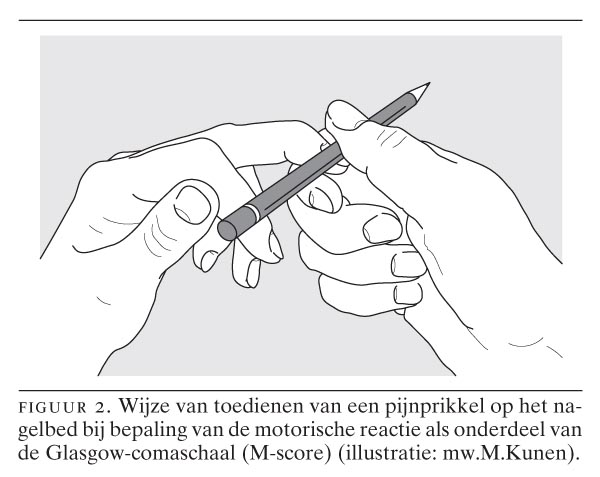 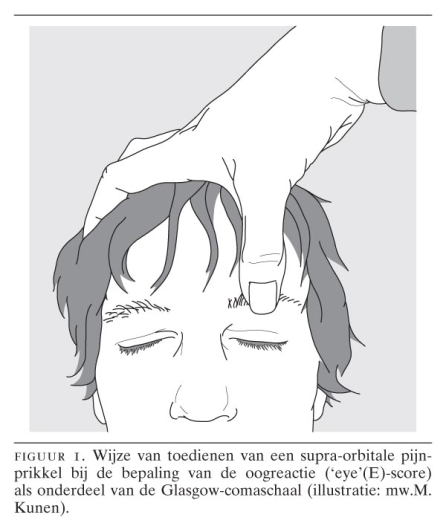 Nog een redeneermodel: de ABCDE-methode
De ABCD methode is eigenlijk een handleiding die je gebruikt in 
acute en levensbedreigende situaties. 
Je moet dan weten hoe je in dergelijke situaties prioriteiten moet stellen. Er zijn bij deze methode twee uitgangspunten: behandel eerst wat het meest levensbedreigend is (treat first what kills first) en voorkom verdere schade voor de zorgvrager (do not further harm). De volgende aspecten zijn belangrijk:

A	= airway (luchtwegen) en c-spine (c-spine/CWK= cervicale wervelkolom)
B	= breathing (ademhaling)
C	= circulation (bloedcirculatie)
D	= disability (bewustzijn, neurologische functies, glucosespiegel)
E	= exposure/environment (waarneembare afwijkingen, temperatuur, omgeving)
ABCDE-methode
A – airway en c-spine:  beoordeeld wordt of de lucht- en ademweg vrij is; zo nodig moet deze vrijgemaakt worden.  CWK-controle.
B – breathing:  zijn er symptomen van een bedreigde oxygenatie/gaswisseling? Is er een indruk van de zuurstofsaturatie? Is toediening van zuurstof nodig? Moet er beademing worden toegepast, al of niet met gebruik van hulpmiddelen?
C – circulation:  zijn er symptomen van een bedreigde circulatie? Wat zijn de eventuele oorzaken? Zijn er bloedingen?
D – disabilities: is er een bewustzijnsstoornis en/of andere acute neurologische symptomen? Bij de objectivering van storingen in het bewustzijn wordt gebruik gemaakt van de EMV score en glucosebepaling van bloed.
E – exposure/environnement: is de lichaamstemperatuur gestoord en wat is daarvan de oorzaak? Hebben omgevingsfactoren daarop invloed gehad (zoals koud water bij dreigende verdrinking)?  Denk ook aan koolmonoxide / de omgeving van de patiënt.
Geen bewustzijn, geen ademhaling? → start reanimeren!
Wel ademhaling? → ABCDE-methodiek toepassen
Casus
Mevr. S. (92 jaar) is opgenomen bij jullie omdat ze ernstig vermagerd is. Ze krijgt sondevoeding via een neussonde. Vannacht heeft ze de sonde er per ongeluk uitgetrokken. Er wordt tegen de morgen een nieuwe sonde ingebracht. 
Jij hebt ochtenddienst en loopt de kamer van mevr. S. binnen. Mevr. S. ligt erg vreemd in bed en reageert niet op aanspreken of andere prikkels. Ze is buiten bewustzijn. Je hanteert de ABCDE- methode om de situatie snel in kaart te brengen en om de juiste prioriteiten te stellen.
Onderneem de juiste actie a.d.h.v. de ABCDE-methode
A	= airway (luchtwegen en CWK)
B	= breathing (ademhaling)
C	= circulation (bloedcirculatie)
D	= disability (bewustzijn en neurologische functies)
E	= exposure/environment
Controleer of de ademweg vrij is. Inspecteer mond- en keelholte en buitenkant luchtpijp. CWK-controle.
Controleer de ademhaling. Hoe vaak? Diep/Ondiep? Bijgeluiden?
Controleer pols, bloeddruk, vochtbalans
Controleer bewustzijn (EMV, AVPU, glucosetest)
Controleer op zichtbare afwijkingen/temperatuur/omgeving
Nog een redeneermodel: SIRS-criteria
Sepsis is een gegeneraliseerde ontstekingsreactie veroorzaakt door een infectie. Er is sprake van een gegeneraliseerde ontstekingsreactie (Systemic Inflammatory Response Syndrome, SIRS) bij aanwezigheid van ≥ 2 van de onderstaande symptomen:

Hartfrequentie controle	>90/min
Ademhaling controle		>20/min
Temperatuur controle		<35 en >38.2
Labuitslagen			leucocytose >12 × 109/l of < 4 × 109/l
En nu heb je info verzameld en ga je de arts bellen!
Dit ga je doen aan de hand van de ISBARR methode (ook wel SBARR/SBAR genoemd)
ISBARR-methode bij informatie-overdracht
ISBARR is een methode die je kan helpen om op een heldere en duidelijke manier die informatie over de zorgvrager door te geven die de arts/deskundige nodig heeft om de situatie goed te kunnen beoordelen en daarop actie te ondernemen.
Volgende dia: uitleg ISBARR en filmpje
Toepassen ISBARR-methode
I 	= Identification → hier vertel je wie en wat je bent en om welke zorgvrager het     	gaat: persoonlijke gegevens zorgvrager heb je bij de hand!
S 	= Situation → je geeft een korte beschrijving over wat er volgens jou       	aan de hand is.
B	= Background → je vertelt over de achtergrond en de eventuele       	voorgeschiedenis van de zorgvrager: reanimatiebeleid,      	behandeling, onderzoeken, allergie en medicatie
A	= Assessment → je vertelt over je observaties van vitale functies, etc.
R	= Recommendation → vervolgens spreek je uit wat er volgens jou      	moet gebeuren: moet er een arts komen, kan het wachten, wat kan       	je eventueel al ondernemen?
R 	= Readback/Repeteer → als laatste herhaal je de gemaakte afspraken

Bekijk het volgende filmpje waarin alle aspecten van professionele informatie-overdracht aan de orde komen:
https://www.youtube.com/watch?v=zDxpe2QF5GE&t=7s
Voorbereiding volgende les
Lees je goed in m.b.t. de verschillende redeneerhulpen
Print de dia’s met de redeneerhulpen uit; je hebt ze nodig in de les.

In de les oefenen jullie in groepjes van 3 of 4 studenten aan de hand van casussen welke redeneerhulp je moet kiezen bij acute zorg, hoe deze toe te passen en hoe je het beste de overdracht uit kan voeren volgens de ISBARR. Geef van te voren aan dat je zover bent voor de les, dan plannen we deze in.